DSP First, 2/e
Lecture 10
Digital to Analog (D-to-A) Conversion
License Info for DSPFirst Slides
This work released under a Creative Commons License with the following terms:
Attribution
The licensor permits others to copy, distribute, display, and perform the work. In return, licensees must give the original authors credit. 
Non-Commercial
The licensor permits others to copy, distribute, display, and perform the work. In return, licensees may not use the work for commercial purposes—unless they get the licensor's permission.
Share Alike
The licensor permits others to distribute derivative works only under a license identical to the one that governs the licensor's work.
Full Text of the License
This (hidden) page should be kept with the presentation
Aug 2016
© 2003-2016, JH McClellan & RW Schafer
2
READING ASSIGNMENTS
This Lecture:
Chapter 4: Sections 4-3, 4-4

Other Reading:
Recitation: Section 4-5 (Strobe Demo)

Next Lecture: Chapter 5 (beginning)
Aug 2016
© 2003-2016, JH McClellan & RW Schafer
3
LECTURE OBJECTIVES
FOLDING: a type of ALIASING
DIGITAL-to-ANALOG CONVERSION is
Reconstruction from samples
SAMPLING THEOREM applies
Smooth Interpolation
Mathematical Model of D-to-A
SUM of SHIFTED PULSES
Linear Interpolation example
Aug 2016
© 2003-2016, JH McClellan & RW Schafer
4
x[n]
y[n]
x(t)
A-to-D
COMPUTER
D-to-A
y(t)
SIGNAL TYPES
A-to-D
Convert x(t) to numbers stored in memory 
D-to-A
Convert y[n] back to a “continuous-time” signal, y(t)
y[n] is called a “discrete-time” signal
Aug 2016
© 2003-2016, JH McClellan & RW Schafer
5
SAMPLING x(t)
UNIFORM SAMPLING at t = nTs
IDEAL:  x[n] = x(nTs)
x(t)
C-to-D
x[n]
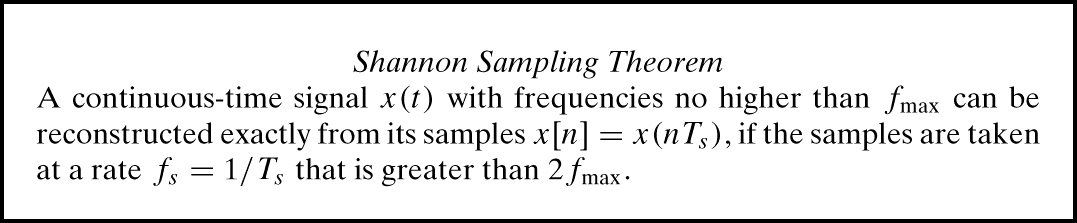 Aug 2016
© 2003-2016, JH McClellan & RW Schafer
6
Terminology: NYQUIST RATE
“Nyquist Rate” Sampling
 fs > TWICE the HIGHEST Frequency in x(t)
“Sampling above the Nyquist rate”

BANDLIMITED SIGNALS
DEF: HIGHEST FREQUENCY COMPONENT in SPECTRUM of x(t) is finite
NON-BANDLIMITED EXAMPLE
TRIANGLE WAVE is NOT BANDLIMITED
Aug 2016
© 2003-2016, JH McClellan & RW Schafer
7
SPECTRUM for x[n]
INCLUDE ALL SPECTRUM LINES
ALIASES
ADD INTEGER MULTIPLES of  2p and  −2p
FOLDED ALIASES
ALIASES of NEGATIVE FREQS
PLOT versus NORMALIZED FREQUENCY
i.e., DIVIDE fo  by fs
Aug 2016
© 2003-2016, JH McClellan & RW Schafer
8
EXAMPLE: SPECTRUM
x[n] = Acos(0.2pn+f)
FREQS @ 0.2p  and −0.2p
ALIASES:
{2.2p, 4.2p, 6.2p, …} & {-1.8p,-3.8p,…}
EX:      x[n] = Acos(4.2pn+f)
ALIASES of NEGATIVE FREQ: 
{1.8p,3.8p,5.8p,…} & {-2.2p, -4.2p …}
Aug 2016
© 2003-2016, JH McClellan & RW Schafer
9
–1.8p
–0.2p
2p(0.1)
1.8p
SPECTRUM (MORE LINES)
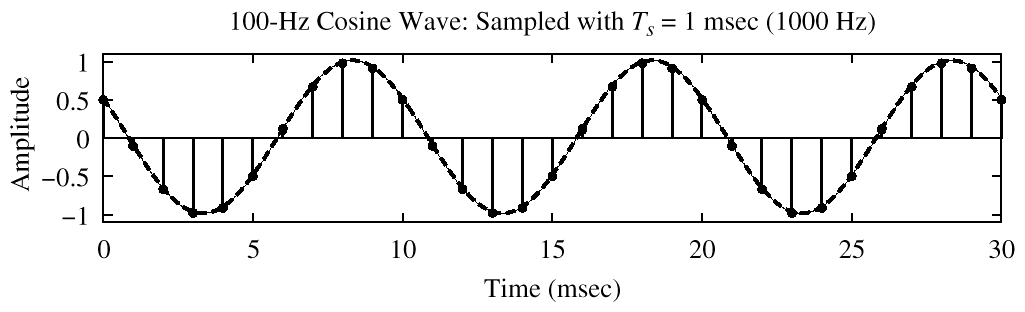 Aug 2016
© 2003-2016, JH McClellan & RW Schafer
10
–1.5p
0.5p
–0.5p
1.5p
SPECTRUM (ALIASING CASE)
–2.5p
2.5p
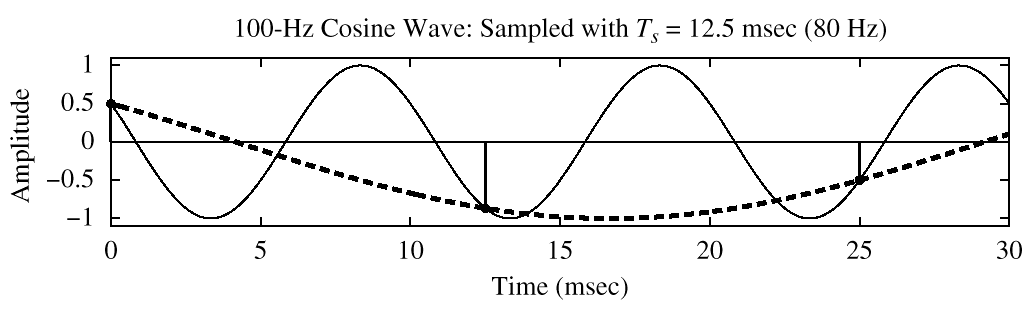 Aug 2016
© 2003-2016, JH McClellan & RW Schafer
11
FOLDING (a type of ALIASING)
EXAMPLE: 3 different x(t); same x[n]
900 Hz “folds” to 100 Hz when fs=1kHz
Aug 2016
© 2003-2016, JH McClellan & RW Schafer
12
DIGITAL FREQ       AGAIN
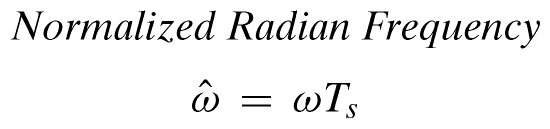 ALIASING
FOLDED ALIAS
Aug 2016
© 2003-2016, JH McClellan & RW Schafer
13
–0.4p
0.4p
SPECTRUM (FOLDING CASE)
–1.6p
1.6p
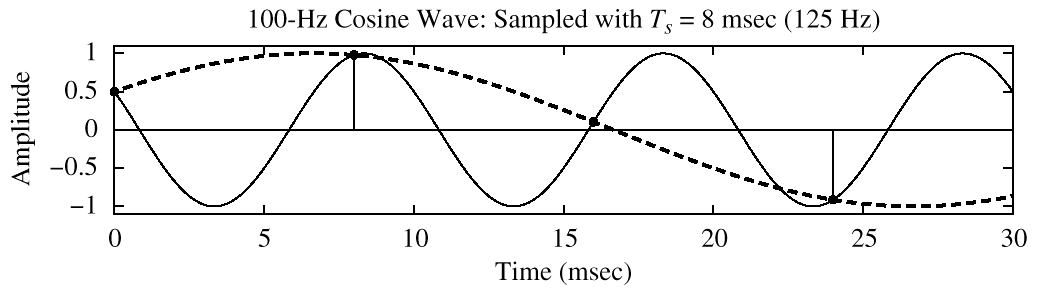 Aug 2016
© 2003-2016, JH McClellan & RW Schafer
14
SPECTRUM Explanation of SAMPLING THEOREM
How do we prevent aliasing?
Guarantee original signal is principal alias:
Aug 2016
© 2003-2016, JH McClellan & RW Schafer
15
x(t)
A-to-D
x[n]
COMPUTER
y[n]
D-to-A
y(t)
D-to-A Reconstruction
Create continuous y(t) from y[n]
IDEAL D-to-A:
If you have formula for y[n]
Invert sampling (t=nTs) by n=fst
y[n] = Acos(0.2pn+f)    with fs = 8000 Hz
y(t) = Acos(0.2p(8000t)+f) = Acos(2p(800)t+f)
Aug 2016
© 2003-2016, JH McClellan & RW Schafer
16
FREQUENCY DOMAINS
x(t)
A-to-D
x[n]
y[n]
D-to-A
y(t)
Aug 2016
© 2003-2016, JH McClellan & RW Schafer
17
D-to-A is AMBIGUOUS !
ALIASING
Given y[n], which y(t) do we pick ? ? ?
INFINITE NUMBER of y(t)
PASSING THRU THE SAMPLES, y[n]
D-to-A RECONSTRUCTION MUST CHOOSE ONE OUTPUT
RECONSTRUCT THE SMOOTHEST ONE
THE LOWEST FREQ, if y[n] = sinusoid
Aug 2016
© 2003-2016, JH McClellan & RW Schafer
18
–1.5p
0.5p
–0.5p
1.5p
SPECTRUM (ALIASING CASE)
–2.5p
2.5p
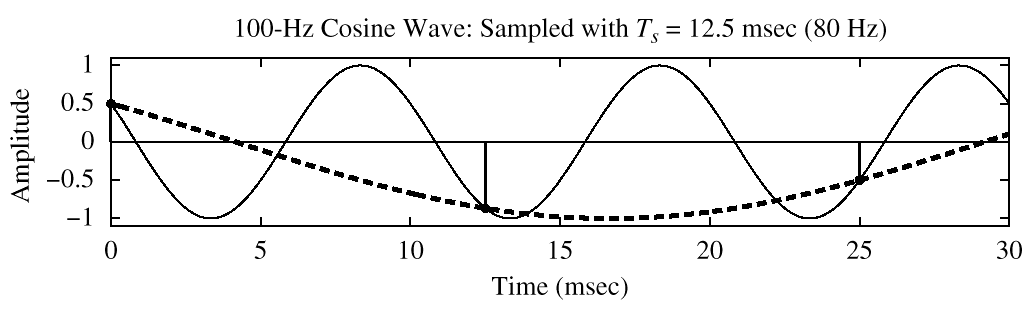 Aug 2016
© 2003-2016, JH McClellan & RW Schafer
19
DEMOS from CHAPTER 4
CD-ROM DEMOS
SAMPLING DEMO (con2dis GUI)
Different Sampling Rates
Aliasing of a Sinusoid
STROBE DEMO
Synthetic vs. Real
Television SAMPLES at 30 fps
Sampling & Reconstruction
Aug 2016
© 2003-2016, JH McClellan & RW Schafer
20
FOLDING DIAGRAM
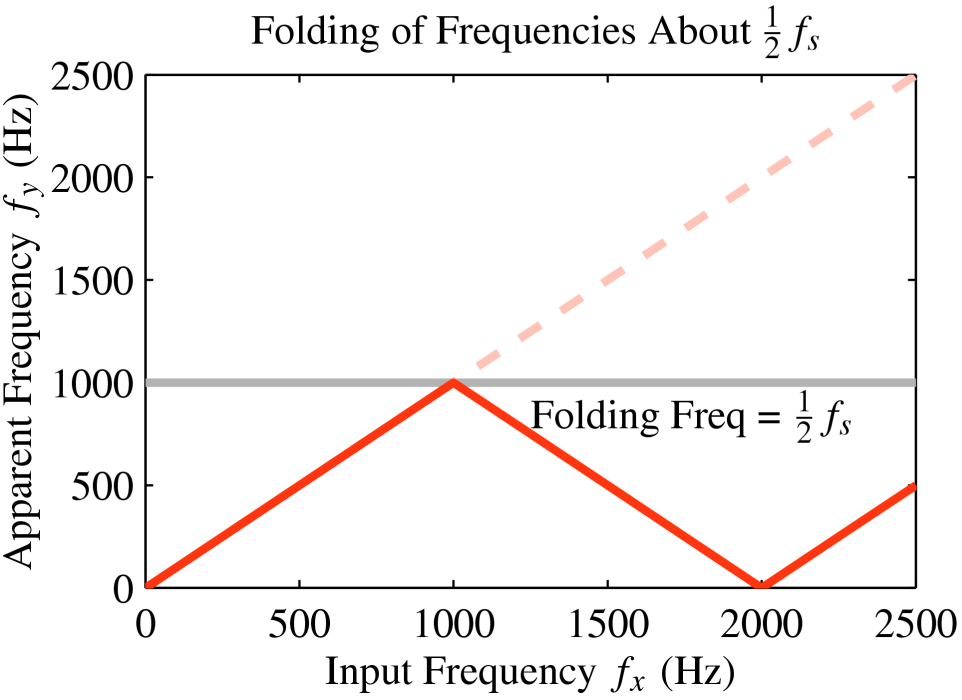 Aug 2016
© 2003-2016, JH McClellan & RW Schafer
21
SAMPLING GUI (con2dis)
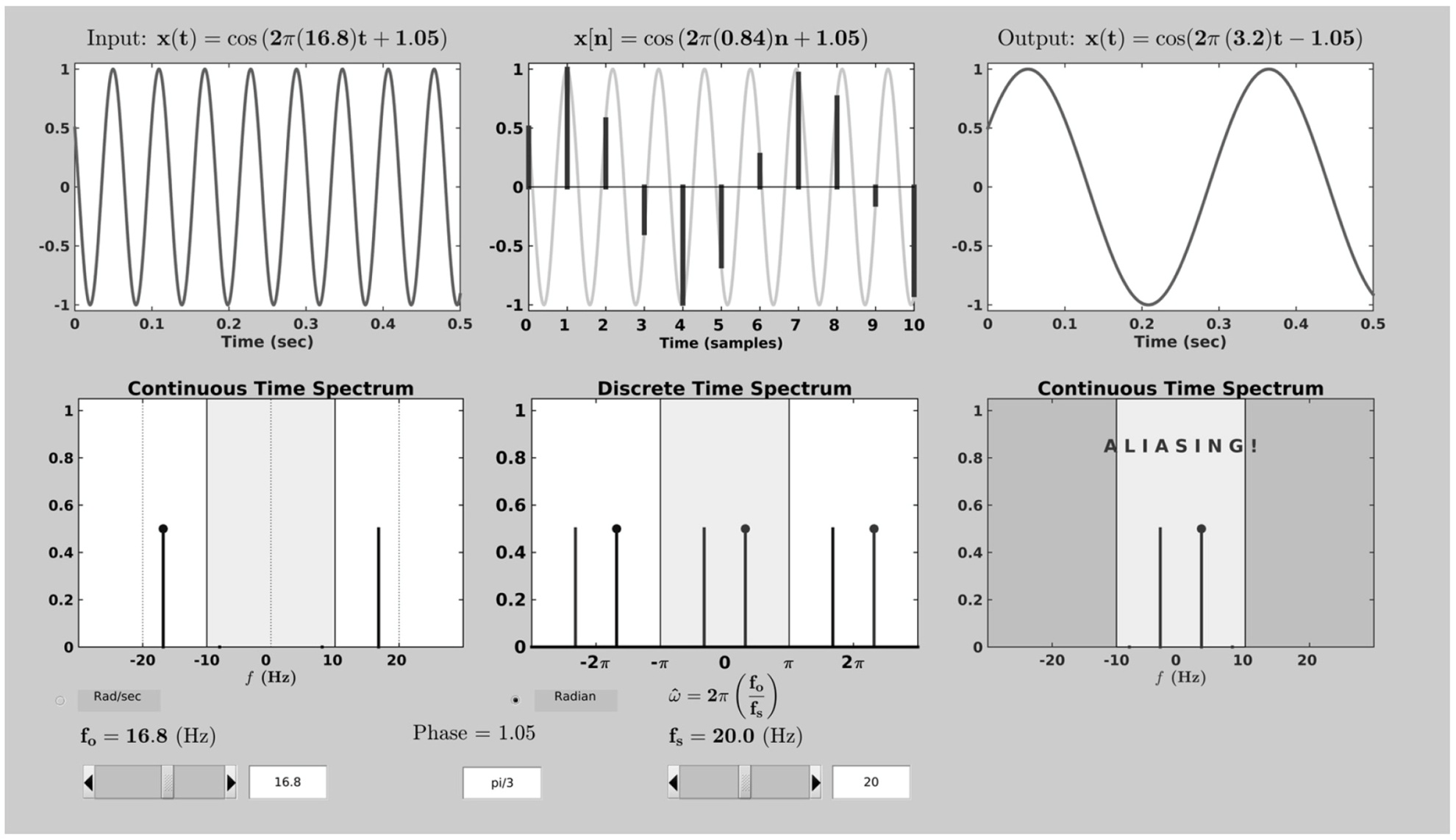 Aug 2016
© 2003-2016, JH McClellan & RW Schafer
22
SAMPLING GUI (con2dis)
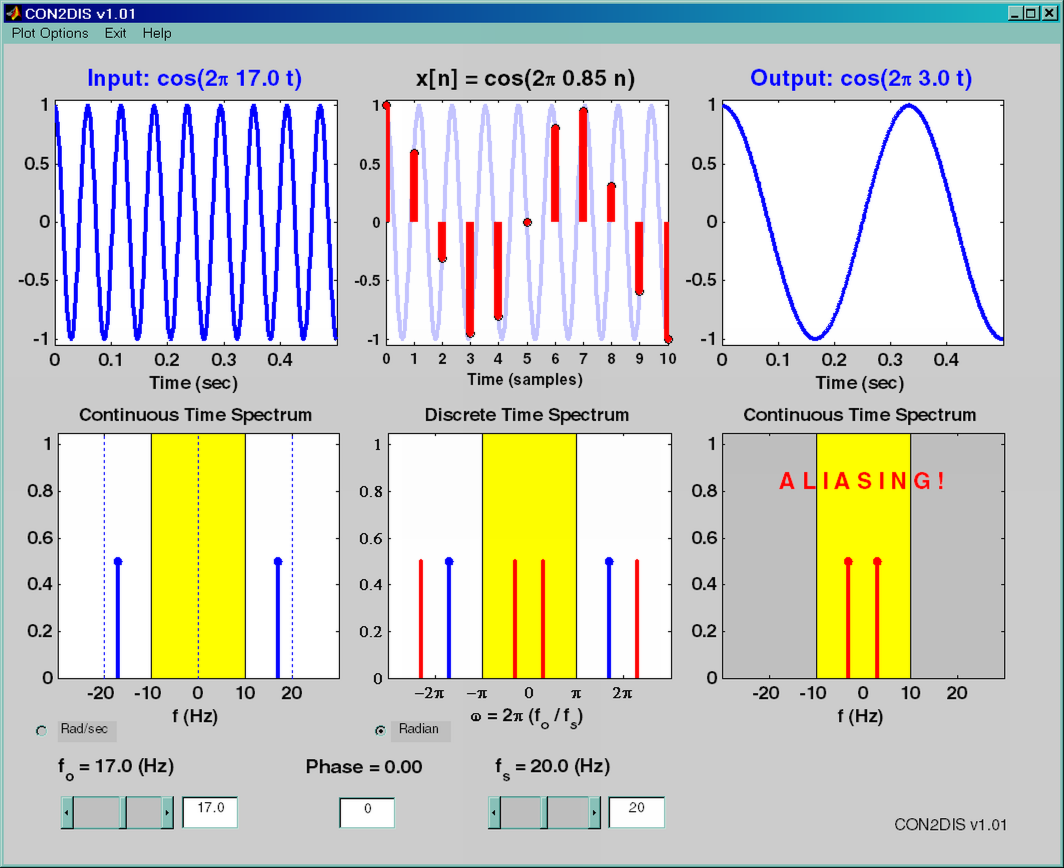 Aug 2016
© 2003-2016, JH McClellan & RW Schafer
23
Reconstruction (D-to-A)
CONVERT STREAM of NUMBERS to x(t)
“CONNECT THE DOTS”
INTERPOLATION
INTUITIVE,
conveys the idea
y[k]
y(t)
t
kTs
(k+1)Ts
Aug 2016
© 2003-2016, JH McClellan & RW Schafer
24
SAMPLE & HOLD DEVICE
CONVERT y[n] to y(t)
y[k] should be the value of y(t) at t = kTs
Make y(t) equal to y[k] for
kTs -0.5Ts < t < kTs +0.5Ts
y[k]
STAIR-STEP
APPROXIMATION
y(t)
t
kTs
(k+1)Ts
Aug 2016
© 2003-2016, JH McClellan & RW Schafer
25
SQUARE PULSE CASE
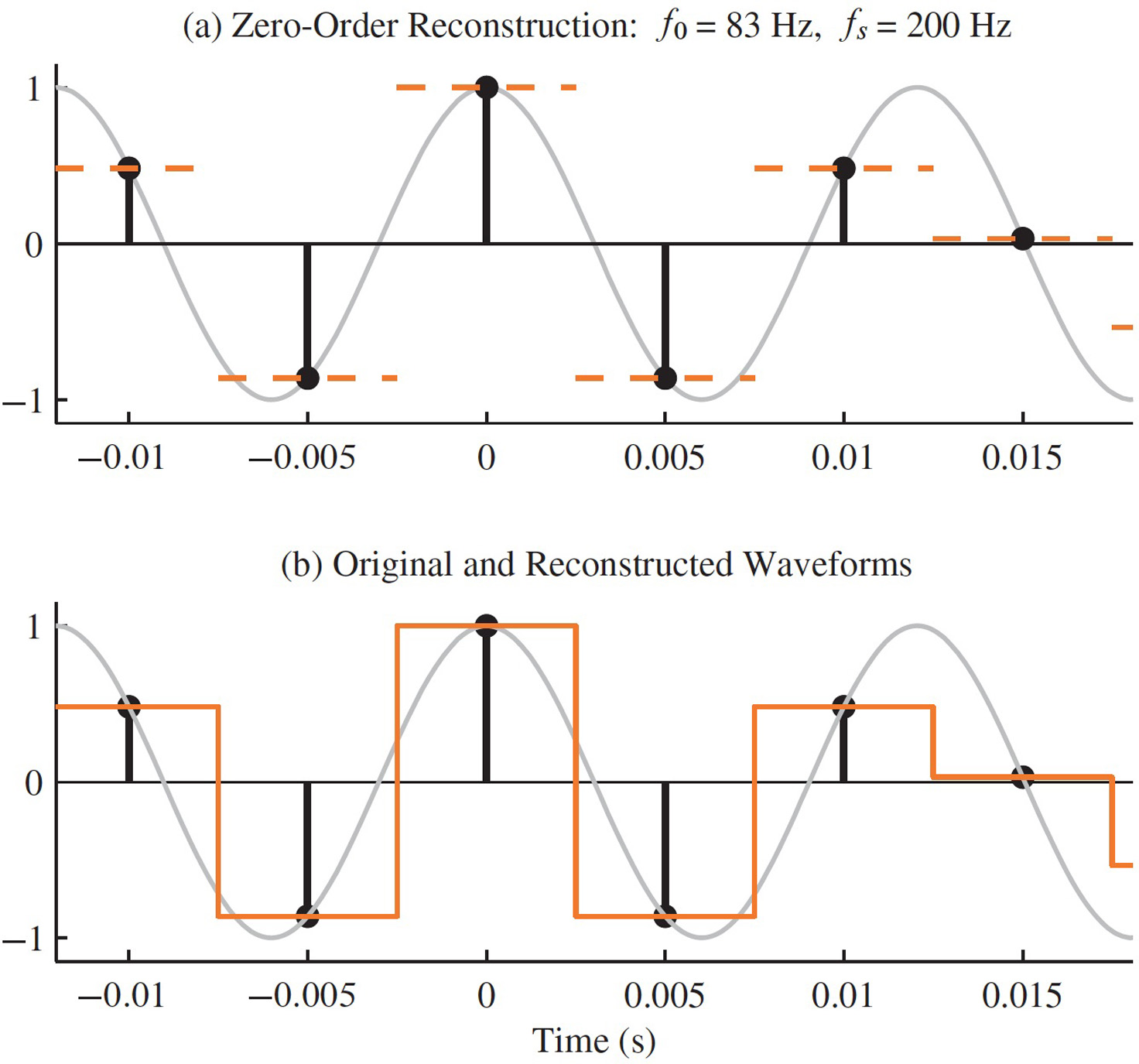 Aug 2016
© 2003-2016, JH McClellan & RW Schafer
26
OVER-SAMPLING CASE
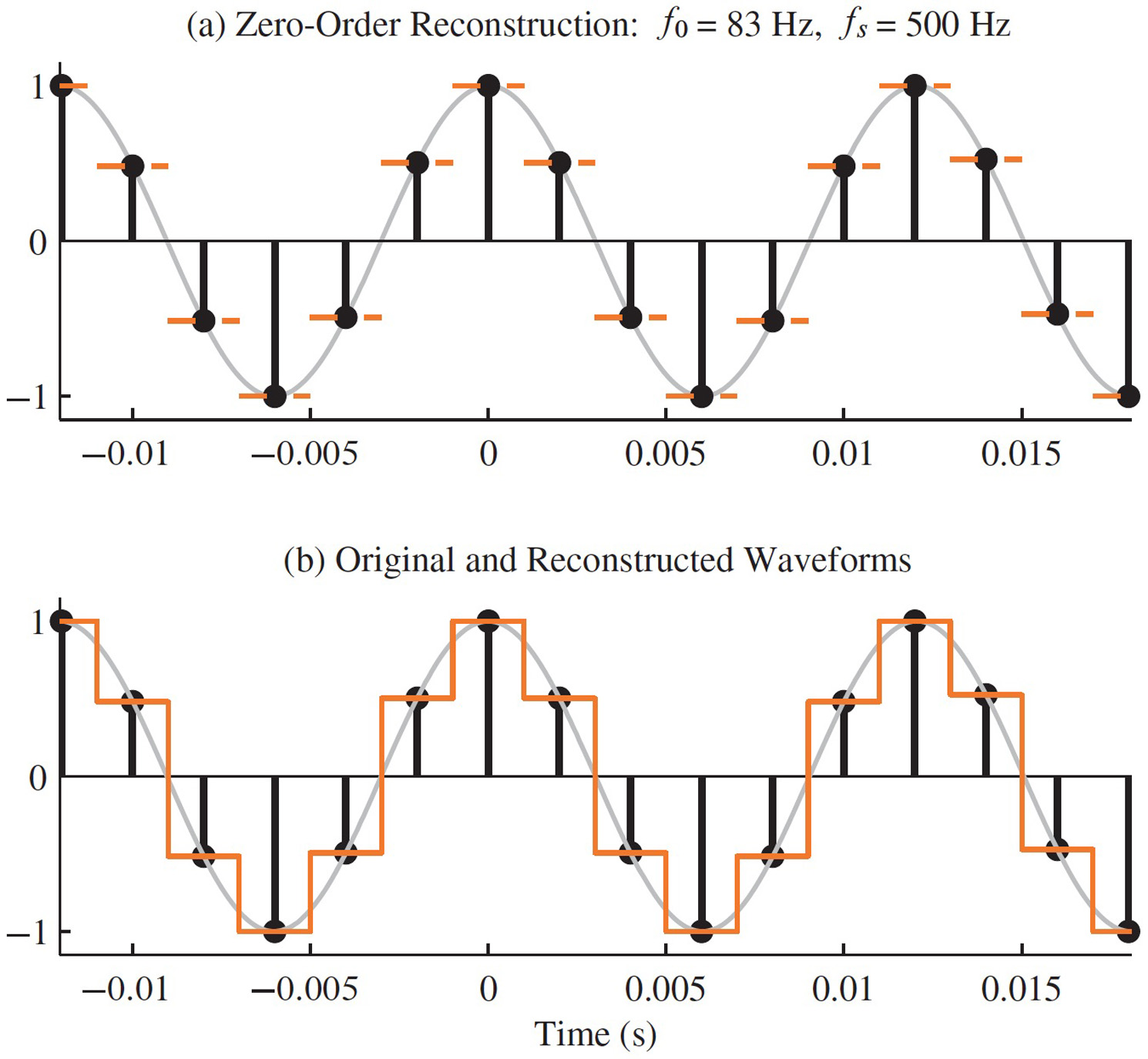 EASIER TO
RECONSTRUCT
Aug 2016
© 2003-2016, JH McClellan & RW Schafer
27
MATH MODEL for D-to-A
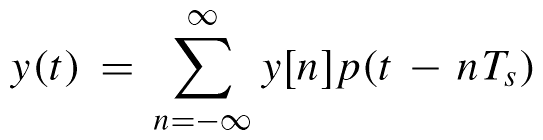 SQUARE PULSE:
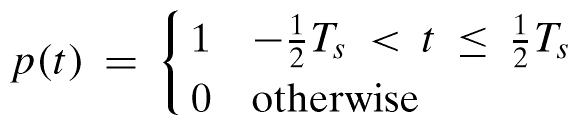 Aug 2016
© 2003-2016, JH McClellan & RW Schafer
28
EXPAND the SUMMATION
SUM of SHIFTED PULSES p(t-nTs)
“WEIGHTED” by y[n]
CENTERED at t=nTs
SPACED by Ts
RESTORES “REAL TIME”
Aug 2016
© 2003-2016, JH McClellan & RW Schafer
29
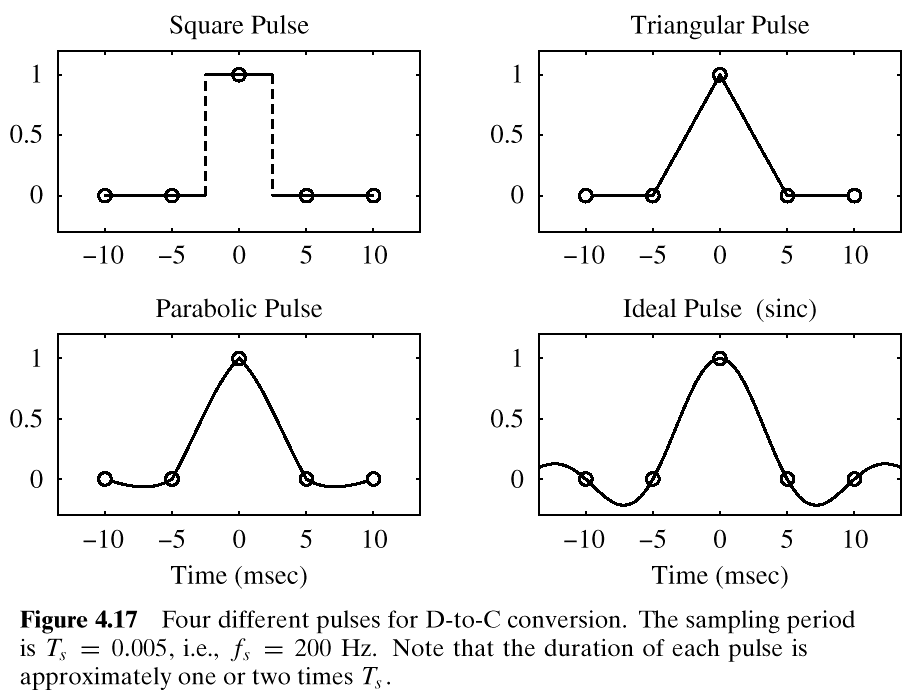 p(t)
Aug 2016
© 2003-2016, JH McClellan & RW Schafer
30
TRIANGULAR PULSE (2X)
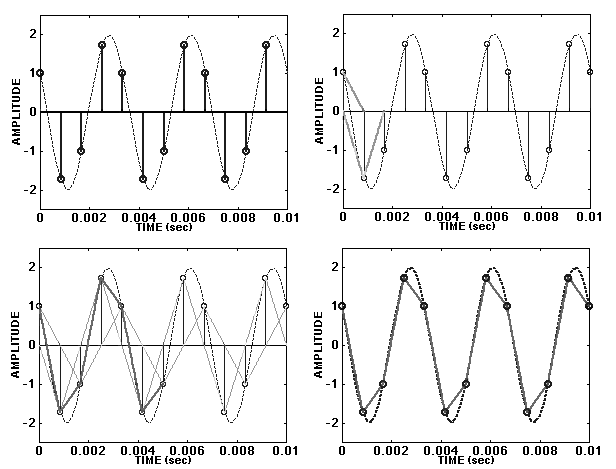 Aug 2016
© 2003-2016, JH McClellan & RW Schafer
31
OPTIMAL PULSE ?
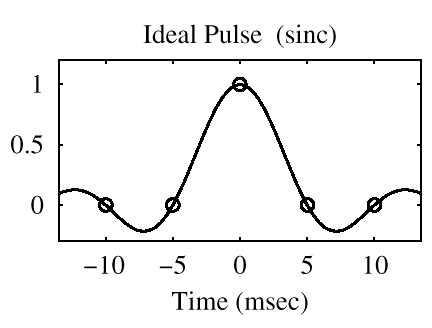 CALLED
“BANDLIMITED
INTERPOLATION”
Aug 2016
© 2003-2016, JH McClellan & RW Schafer
32
Reconstruct with Ideal (2x)
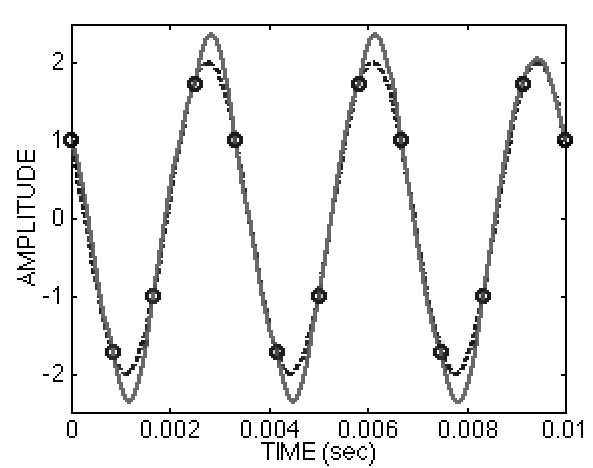 Aug 2016
© 2003-2016, JH McClellan & RW Schafer
33
TRIANGULAR PULSE (2X)
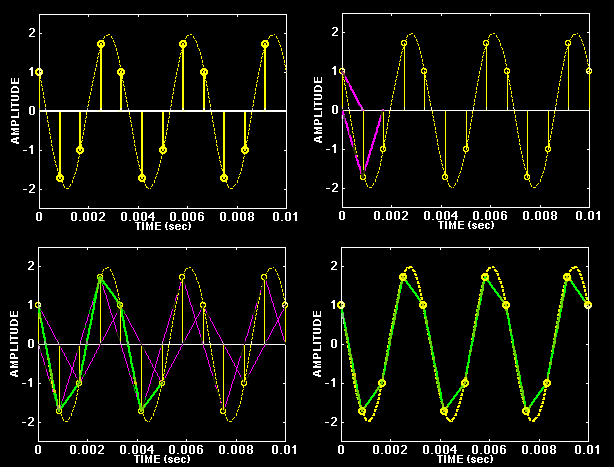 Aug 2016
© 2003-2016, JH McClellan & RW Schafer
34
OPTIMAL PULSE ?
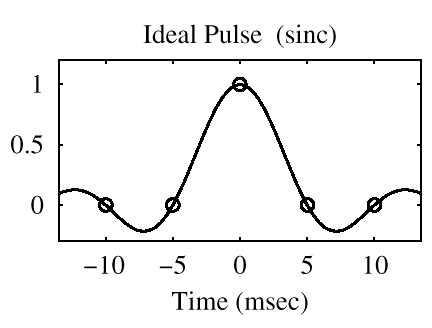 CALLED
“BANDLIMITED
INTERPOLATION”
Aug 2016
© 2003-2016, JH McClellan & RW Schafer
35
Reconstruct with Ideal (2x)
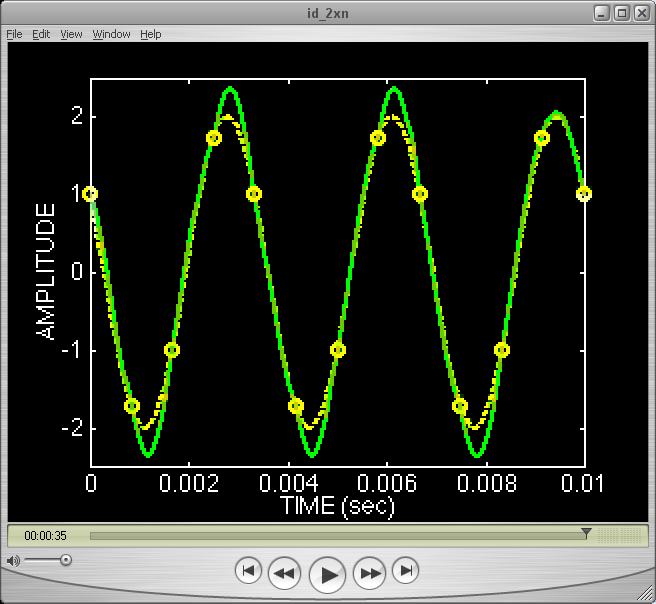 Aug 2016
© 2003-2016, JH McClellan & RW Schafer
36
FOLDING DIAGRAM
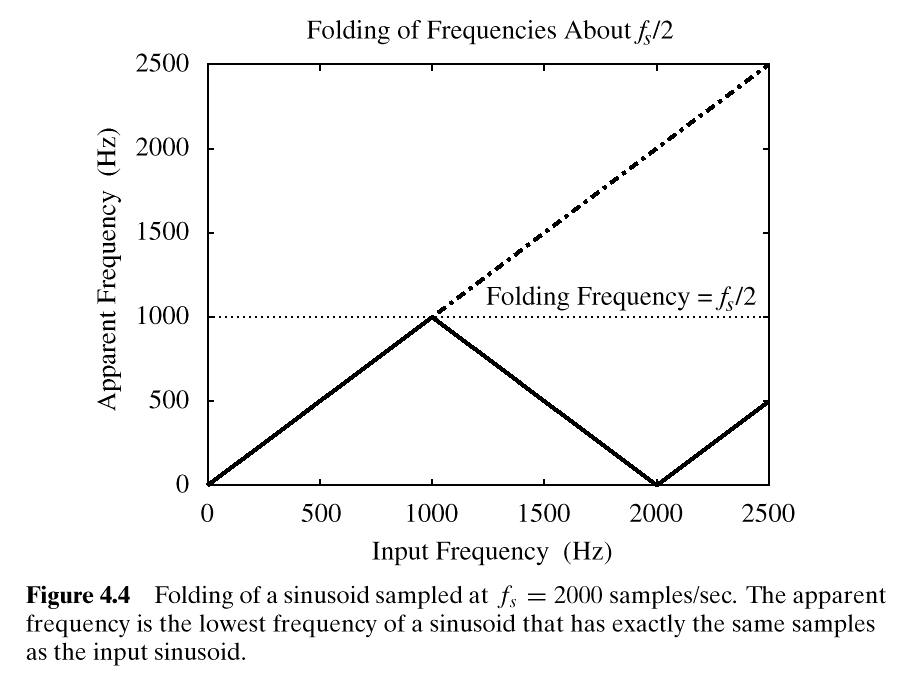 Aug 2016
© 2003-2016, JH McClellan & RW Schafer
37
STROBE DEMO (Synthetic)
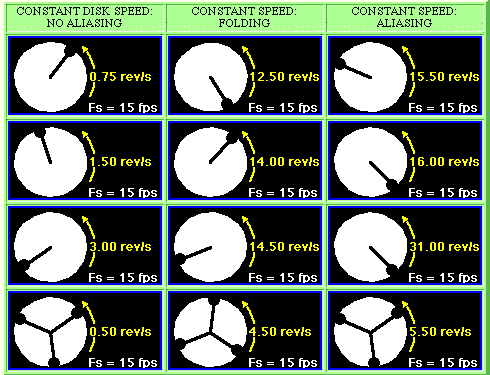 Aug 2016
© 2003-2016, JH McClellan & RW Schafer
38
ALIASING & FOLDING
x(t) = SINUSOID @ fo
SAMPLED SIGNAL: x[n] = x(n/ fs )
ALIASING:
x[n] COULD HAVE COME FROM
   (fo + fs ) 
or  (fo - fs )
or  (fo + 2fs )
or  (fo - 2fs ), etc.
FOLDING:
A type of ALIASING
x[n] COULD BE FROM:
   (-fo + fs ) 
or  (-fo - fs ) 
or  (-fo + 2fs ) 
or  (-fo - 2fs ), etc.
Aug 2016
© 2003-2016, JH McClellan & RW Schafer
39
x(t)
A-to-D
x[n]
COMPUTER
y[n]
D-to-A
y(t)
D-to-A Reconstruction
Create continuous y(t) from y[n]
REALISTIC CONSTRAINT:   SMOOTH y(t)
Use the lowest possible frequency
y[n] is a list of numbers
How fast?
In MATLAB:    soundsc(yy,fs)
Aug 2016
© 2003-2016, JH McClellan & RW Schafer
40
INVENTION of the IC
Integrated Circuit: 1959 by Jack Kilby
http://www.eepatents.com/feature/
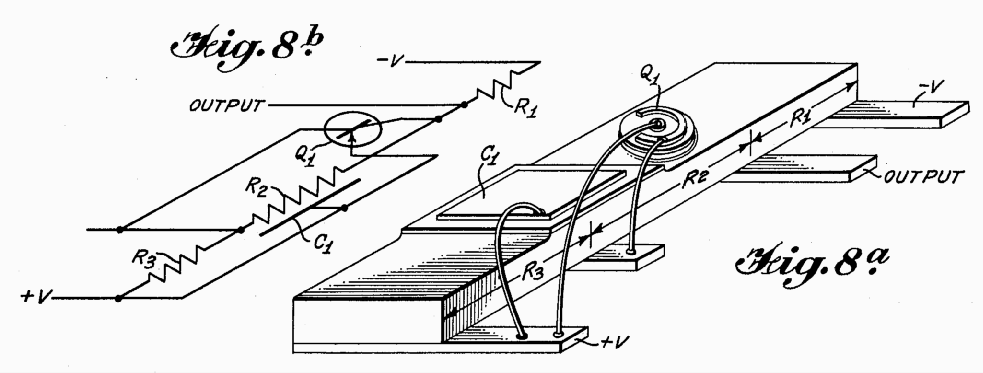 Aug 2016
© 2003-2016, JH McClellan & RW Schafer
41
FOUR FREQUENCY AXES
ANALOG FREQUENCY: f, w
DIGITAL FREQUENCY
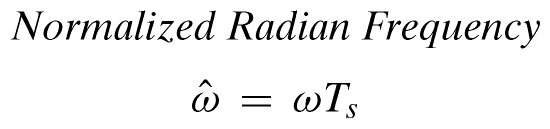 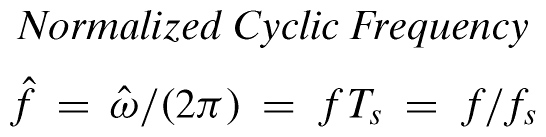 Aug 2016
© 2003-2016, JH McClellan & RW Schafer
42
FOLDING DERIVATION
Negative Freqs can give the same
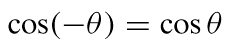 SAME DIGITAL SIGNAL
Aug 2016
© 2003-2016, JH McClellan & RW Schafer
43
SAMPLING DEMO (Ch. 4)
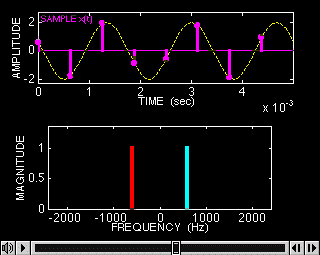 Aug 2016
© 2003-2016, JH McClellan & RW Schafer
44
SAMPLING DEMO (Ch. 4)
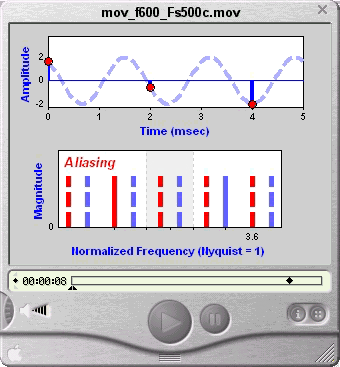 Aug 2016
© 2003-2016, JH McClellan & RW Schafer
45
SQUARE PULSE CASE
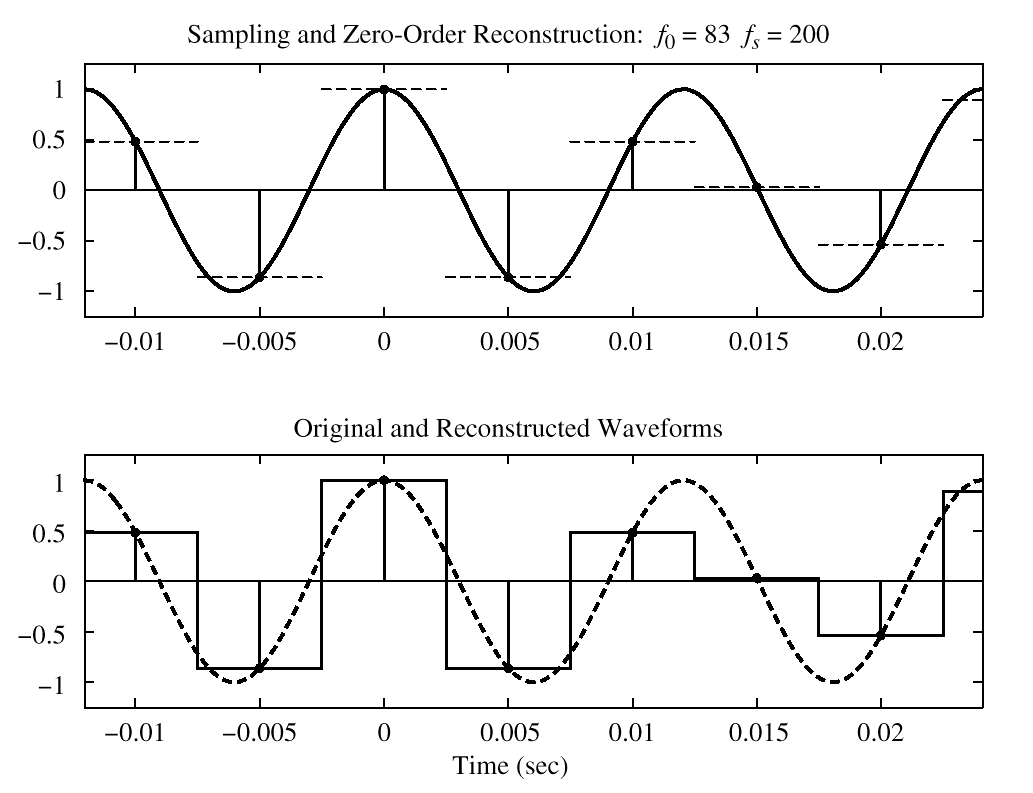 Aug 2016
© 2003-2016, JH McClellan & RW Schafer
46
OVER-SAMPLING CASE
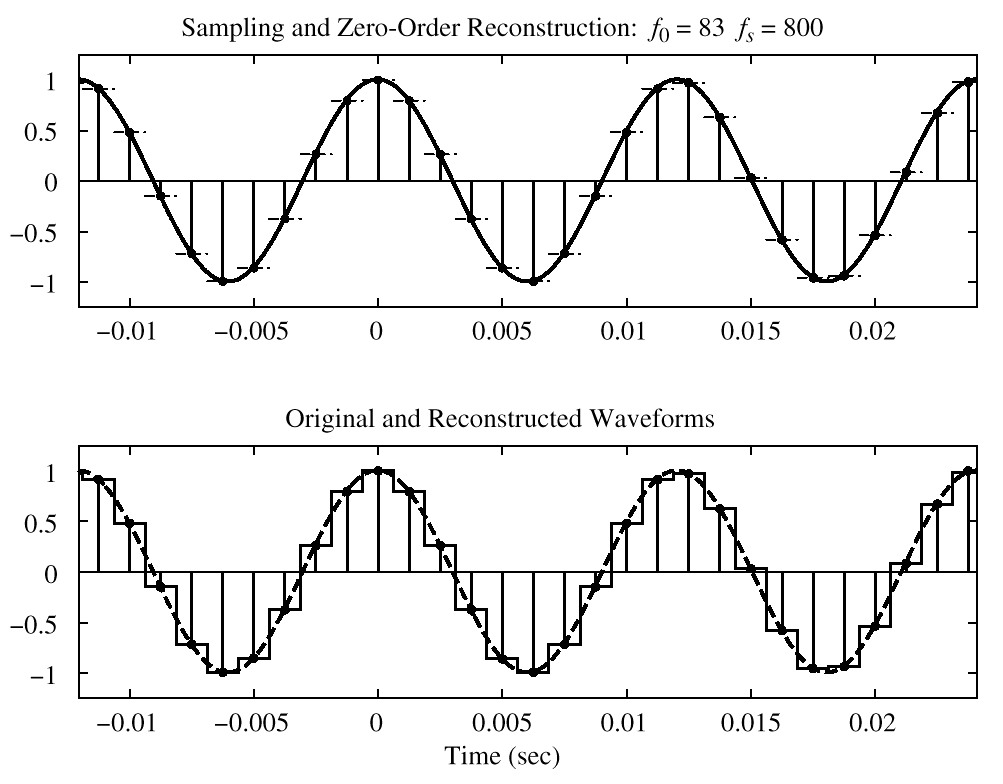 EASIER TO RECONSTRUCT
Aug 2016
© 2003-2016, JH McClellan & RW Schafer
47